Informe Estadístico del Ejercicio del Derecho de Acceso Rectificación, Cancelación u Oposición de Datos Personales en el Distrito Federal
2009 - 2014
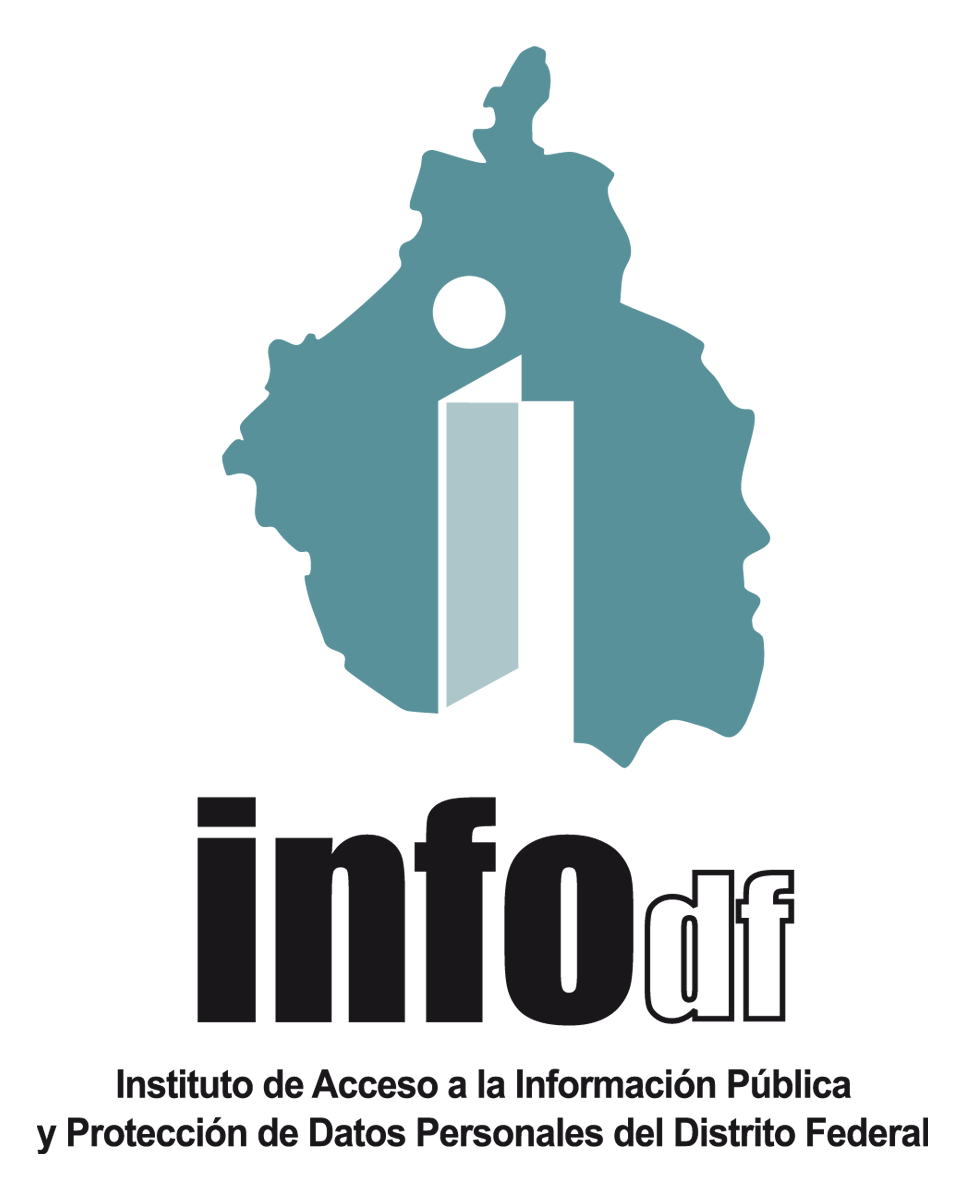 Febrero 2015
Objetivo
Con base en las solicitudes de información pública capturadas por los Entes Obligados en el Sistema de Captura de Reportes Estadísticos de Solicitudes de Información (SICRESI), se realizó el presente reporte a fin de: 

Dar a conocer el total de solicitudes de información pública (SIP) y de datos personales (SDP) correspondiente al ejercicio 2014, así como los totales para los años 2006, 2007, 2008, 2009, 2010, 2011, 2012 y 2013.

Difundir la información que se obtiene mediante las variables que son observadas en el SICRESI en el periodo referido en el párrafo precedente.

Brindar información para la oportuna toma de decisiones para mejorar la política pública de la transparencia y de la promoción del Ejercicio del Derecho de Acceso a la Información (EDAI) en el Distrito Federal.
2
Índice
Introducción ……………………………………………………..……………..…. 4

Total de solicitudes
(de Información pública y de datos personales) ……….………….. 6

Resultados del Ejercicio del Derecho de Acceso a la
Información Pública en el Distrito Federal  ……………………….…. 18

Perfil sociodemográfico de los solicitantes ………………………….  60
3
Introducción
El principal indicador sobre la forma en que se ejerce el Derecho de Acceso a la Información Pública es el comportamiento de las Solicitudes de Información Pública. Para contar con referentes sobre este derecho, el INFODF desarrolló, entre los años de 2006 y 2010, el Formato Estadístico de Solicitudes de Información Pública, el cual utilizaron los Entes Obligados para reportar las variables estadísticas de las solicitudes de información pública y de datos personales.

A partir de 2011, con información contenida en la base de datos del Sistema INFOMEX II, se creó el Sistema de Captura de Reportes Estadísticos de Solicitudes de Información (SICRESI), el cual es una herramienta que agiliza la generación de reportes sobre la forma en que se gestionaron las Solicitudes de Información Pública y de Protección de Datos Personales requeridas a los Entes Obligados.

Mejoras en el instrumento de captura de solicitudes
 
La evolución del instrumento que capta la información de las Solicitudes de Información ha sido muy dinámica. Cabe mencionar que el primer cambio importante que tuvo el formato de captura de solicitudes fue en 2007, al pasar de 13 a 24 variables, siendo aprobado por el Pleno del INFODF el 8 de mayo de 2007, mediante acuerdo 082/SE/08-05/2007.
 
El segundo cambio realizado al formato de captura fue en el año 2008, y de 24 variables pasa a 28, siendo aprobado por el Pleno del INFODF el 15 de abril de 2008, mediante acuerdo 143/SE/15-04/2008.
4
Introducción
Con la aprobación de la Ley de Protección de Datos Personales para el Distrito Federal (LPDPDF), el formato de captura de solicitudes cambia en 2009, y se presentan a la consideración del Pleno del INFODF dos formatos, uno para capturar las solicitudes de información pública (29 variables) y otro formato para capturar las solicitudes de datos personales (25 variables), mismos que fueron aprobados por el Pleno del InfoDF el 20 de mayo de 2009, mediante acuerdo 243/SO/20-05/2009.
 
En 2010, la Dirección de Evaluación y Estudios con el apoyo de la Dirección de Tecnologías de Información, transformó los formatos de captura y se creó el Sistema de Captura de Reportes Estadísticos de Solicitudes de Información (SICRESI). Con este sistema, a partir de 2011, los Entes obligados estuvieron en condiciones de capturar directamente esta información vía internet, logrando los siguientes beneficios: validación expedita de la información, ahorro de trabajo a las Oficinas de Información Pública, al tiempo de contar con esta información de manera oportuna. El uso de este sistema se aprobó por el Pleno del INFODF el 6 de abril de 2011, mediante acuerdo 0383/SO/06-04/2011.
 
De 2007 a la fecha, la Dirección de Evaluación y Estudios junto con las Oficinas de Información Pública, han venido realizando de manera trimestral, el llenado de los informes y la publicación de los resultados del Ejercicio del Derecho de Acceso a la Información con el propósito de obtener datos más precisos para dar seguimiento al cumplimiento de diversos aspectos de la Ley de Transparencia y Acceso a la Información Pública del Distrito Federal (LTAIPDF) y de la Ley de Protección de Datos Personales para el Distrito Federal (LPDPDF).
5
1. Total de solicitudes


(Solicitudes de Información Pública y de Datos Personales)
Nota
Para el ejercicio 2014, el total de solicitudes fue de 111,964, las cuales se distribuyen de la siguiente manera: 104,308 corresponden a solicitudes de información pública y 7,656 a solicitudes de datos personales, ambas capturadas por los Entes Obligados en el Sistema de Captura de Reportes Estadísticos de Solicitudes de Información (SICRESI).

En el ejercicio 2013, el total de solicitudes fue de 103,470, las cuales se distribuyen de la siguiente manera: 97,376 corresponden a solicitudes de información pública y 6,094 a solicitudes de datos personales, ambas capturadas por los Entes Obligados en el Sistema de Captura de Reportes Estadísticos de Solicitudes de Información (SICRESI). El Consejo Económico y Social de la Ciudad de México y el Fideicomiso Fondo de Apoyo a la Educación y el Empleo de las y los Jóvenes del Distrito Federal no presentaron su informe estadístico de solicitudes de información pública y de datos personales.

En el 2012, el total de solicitudes fue de 91,576, mismas que se distribuyen de la siguiente manera: 86,341 corresponden a solicitudes de información pública y 5,235 a solicitudes de datos personales, ambas capturadas por los Entes Obligados en el SICRESI; el Fideicomiso Central de Abasto de la Ciudad de México y el Fideicomiso Fondo de Apoyo a la Educación y el Empleo de las y los Jóvenes del Distrito Federal no presentaron su informe estadístico de solicitudes de información pública y de datos personales.

En el año 2011 el total de solicitudes fue de 94,048 y está compuesto por: 89,610 solicitudes de información pública y 4,288 solicitudes de datos personales, ambas capturadas por los Entes Obligados en el SICRESI, más 150 solicitudes del Fideicomiso Central de Abasto de la Ciudad de México. El total de solicitudes correspondientes al Fideicomiso se consultó en el Sistema de Reportes Estadísticos INFOMEX II ya que dicho Ente  no capturó sus solicitudes en el SICRESI.

Para 2010, la cifra fue de 89,571, y está compuesta por 86,249 solicitudes de información pública y 3,128 solicitudes de datos personales, además de 194 solicitudes del Fideicomiso Central de Abasto de la Ciudad de México. El total de solicitudes del Fideicomiso se consultó el Sistema de Reportes Estadísticos INFOMEX II, ya que dicho Ente público no entregó su informe estadístico de solicitudes de información pública y de datos personales de 2010. 

Para el año 2009, el total de solicitudes fue de 96,233 y está compuesto por: 91,523 solicitudes de información pública y 2,640 solicitudes de datos personales; completan la cifra 390 solicitudes del Fideicomiso Central de Abasto de la Ciudad de México; 345 solicitudes del Fideicomiso Museo del Estanquillo; 830 solicitudes de la Delegación Xochimilco (correspondientes al cuarto trimestre de 2009) y 505 solicitudes de la Universidad Autónoma de la Ciudad de México. Los datos para estos Entes Obligados se tomaron del Sistema de Reportes Estadísticos INFOMEX II, ya que dichos Entes públicos NO presentaron o presentaron incompleto (Delegación Xochimilco) su informe estadístico de solicitudes de información pública y de datos personales 2009.
7
1.1 Total de solicitudes a los Entes obligados del Distrito Federal
(solicitudes de información pública y de datos personales)
2004 a 2014
Total de solicitudes, 2004-2014: 660,715
Incremento 2004-2005:
63.6%
Incremento
2013-2014:
8.2%
Incremento
2012-2013:
13.0%
Incremento
2005-2006:
51.9%
Incremento
2007-2008:
116.2%
Incremento
2008-2009:
133.8%
Decremento
2009-2010:
-6.9%
Incremento
2010-2011:
5.0%
Decremento
2011-2012:
-2.6%
Incremento
2006-2007:
187.6%
8
1.2 Total de solicitudes por año y mes
(solicitudes de información pública y de datos personales)
2006 a 2014
Total de solicitudes, 2006-2014: 653,691
9
1.3 Total de solicitudes por Ente obligado
(solicitudes de información pública y de datos personales)
2006 a 2014
10
1.3 Total de solicitudes por Ente obligado
(solicitudes de información pública y de datos personales)
2006 a 2014
11
1.3 Total de solicitudes por Ente obligado
(solicitudes de información pública y de datos personales)
2006 a 2014
12
1.3 Total de solicitudes por Ente obligado
(solicitudes de información pública y de datos personales)
2006 a 2014
13
1.3 Total de solicitudes por Ente obligado
(solicitudes de información pública y de datos personales)
2006 a 2014
14
1.3 Total de solicitudes por Ente obligado
(solicitudes de información pública y de datos personales)
2006 a 2014
15
1.3 Total de solicitudes por Ente obligado
(solicitudes de información pública y de datos personales)
2006 a 2014
16
1.4 Total de solicitudes por Órgano de gobierno
(solicitudes de información pública y de datos personales)
2006 a 2014
1 Conforme al artículo 97 del Estatuto de Gobierno del D.F., la Administración Pública Paraestatal está integrada por los Organismos Descentralizados, las Empresas de Participación Estatal Mayoritaria y los Fideicomisos Públicos.
17
2. Resultados del Ejercicio del Derechos de Acceso, Rectificación, Cancelación y Oposición de Datos Personales en el Distrito Federal
2.1 Solicitudes de acceso, rectificación, cancelación u oposición de datos personales recibidas
2009 a 2014
Total de solicitudes ARCO de datos personales, 2009 a 2014: 29,041
19
2.2 Solicitudes de acceso, rectificación, cancelación u oposición de datos personales recibidas por Ente obligado. 2009 a 2014
20
2.2 Solicitudes de acceso, rectificación, cancelación u oposición de datos personales recibidas por Ente obligado
2009 a 2014
21
2.2 Solicitudes de acceso, rectificación, cancelación u oposición de datos personales recibidas por Ente obligado
2009 a 2014
22
2.2 Solicitudes de acceso, rectificación, cancelación u oposición de datos personales recibidas por Ente obligado
2009 a 2014
23
2.2 Solicitudes de acceso, rectificación, cancelación u oposición de datos personales recibidas por Ente obligado
2009 a 2014
S/D. Sin Dato. Entes obligados que no presentaron su informe estadístico de solicitudes de datos personales, y por lo tanto, incumplieron con lo establecido en los Lineamientos para la Protección de Datos Personales en el Distrito Federal, numeral 37, fracciones I y II, referentes a la fracción III, Artículo 21 de la LPDPDF
24
2.3 Solicitudes de acceso, rectificación, cancelación u oposición de datos personales recibidas por Órgano de gobierno
2009 a 2014
1 Conforme al artículo 97 del Estatuto de Gobierno del Distrito Federal, la Administración Pública Paraestatal está integrada por los Organismos Descentralizados, las Empresas de Participación Estatal Mayoritaria y los Fideicomisos Públicos.
25
2.4 Entes obligados con el mayor número de solicitudes de acceso, rectificación, cancelación u oposición de datos personales 2014
26
2.5 Medio por el que se presentó la solicitud de acceso, rectificación, cancelación u oposición de datos personales
2009 a 2014
27
2.6 Medio por el que se notificó la respuesta
2009 a 2014
Sólo solicitudes ARCO de datos personales “Procedentes” o “Improcedentes”
28
2.7 Derecho objeto de la solicitud de acceso, rectificación, cancelación u oposición de datos personales
2009 a 2014
Porcentaje
29
2.8 Categoría de datos personales sobre las que recae la solicitud de acceso, rectificación, cancelación u oposición de datos personales
2009 a 2014
30
2.9 Estado en que se encontraba la solicitud ARCO de datos personales al final del periodo del corte
2009 a 2014
31
2.10 ¿Se previno al solicitante  antes de tramitar y atender esta solicitud acceso, rectificación, cancelación u oposición de datos personales
2009 a 2014
Sólo solicitudes ARCO de datos personales “Procedentes” e “Improcedentes”
32
2.11 Sentido de la repuesta de las solicitudes ARCO
2009 a 2014
Sólo solicitudes ARCO de datos personales “Procedentes” e “Improcedentes”
33
2.12 Días hábiles transcurridos entre la recepción y la respuesta
2009 a 2014
Sólo solicitudes ARCO de datos personales “Procedentes” e “Improcedentes”
Distribución de días hábiles transcurridos
34
2.12 Días hábiles transcurridos entre la recepción y la respuesta
2009 a 2014
Sólo solicitudes ARCO de datos personales “Procedentes” e “Improcedentes”
Promedio de días hábiles transcurridos
35
2.13 Número de servidores públicos involucrados en la respuesta
2009 a 2014
Sólo solicitudes ARCO de datos personales “Procedentes” e “Improcedentes”
Número de servidores públicos involucrados
36
2.13 Número de servidores públicos involucrados en la respuesta
2009 a 2014
Sólo solicitudes ARCO de datos personales “Procedentes” e “Improcedentes”
Promedio de servidores públicos involucrados
37
Perfil sociodemográfico de los solicitantes
Sociodemográficos
2009 a 2014
Sexo del solicitante
39
Sociodemográficos
2009 a 2014
Grupo de edad del solicitante
40
Sociodemográficos
2009 a 2014
Escolaridad del solicitante
41
Sociodemográficos
2009 a 2014
Ocupación del solicitante
42
Sociodemográficos (Estado de la República del Solicitante)
2009 a 2014
43
Actualización de la información
Unidad Administrativa responsable de emitir la información: Dirección de Datos Personales
Fecha de actualización: 31 de diciembre de 2014

Fecha de validación: 18 de febrero  de 2015
30
127
31
49
15
133
75
15
571
44